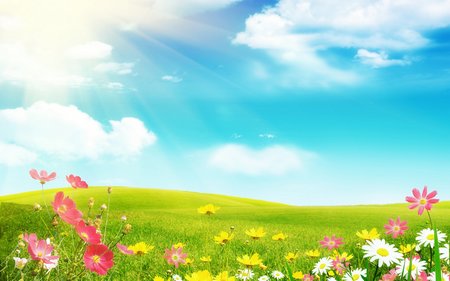 HOẠT ĐỘNG KHÁM PHÁ KHOA HỌC:
Đề tài: BÉ TÌM HIỂU CÁT, SỎI
Giáo viên: Nguyễn Thị Kiều Chinh
Lớp: 4-5 tuổi
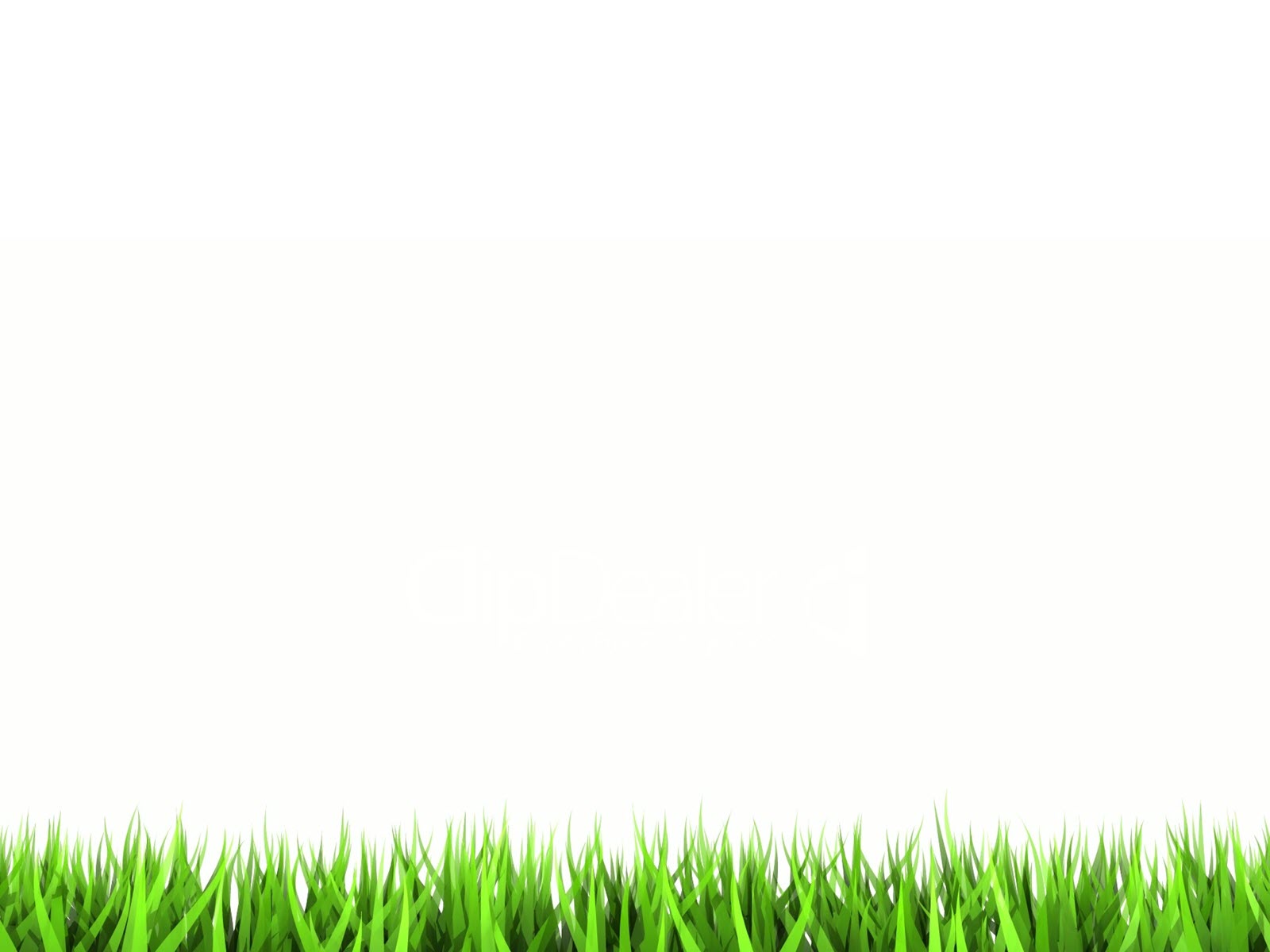 I.Mục tiêu
 - Biết được một vài đặc điểm, tính chất, lợi ích của cát, sỏi đối với đời sống con người 
 - Phát triển khả năng quan sát, ghi nhớ, cầm, nắm, thử nghiệm, phán đoán, nhận xét và nói được đặc điểm, tính chất, lợi ích của cát, sỏi
 - Hứng thú khám phá về cát, sỏi.
-
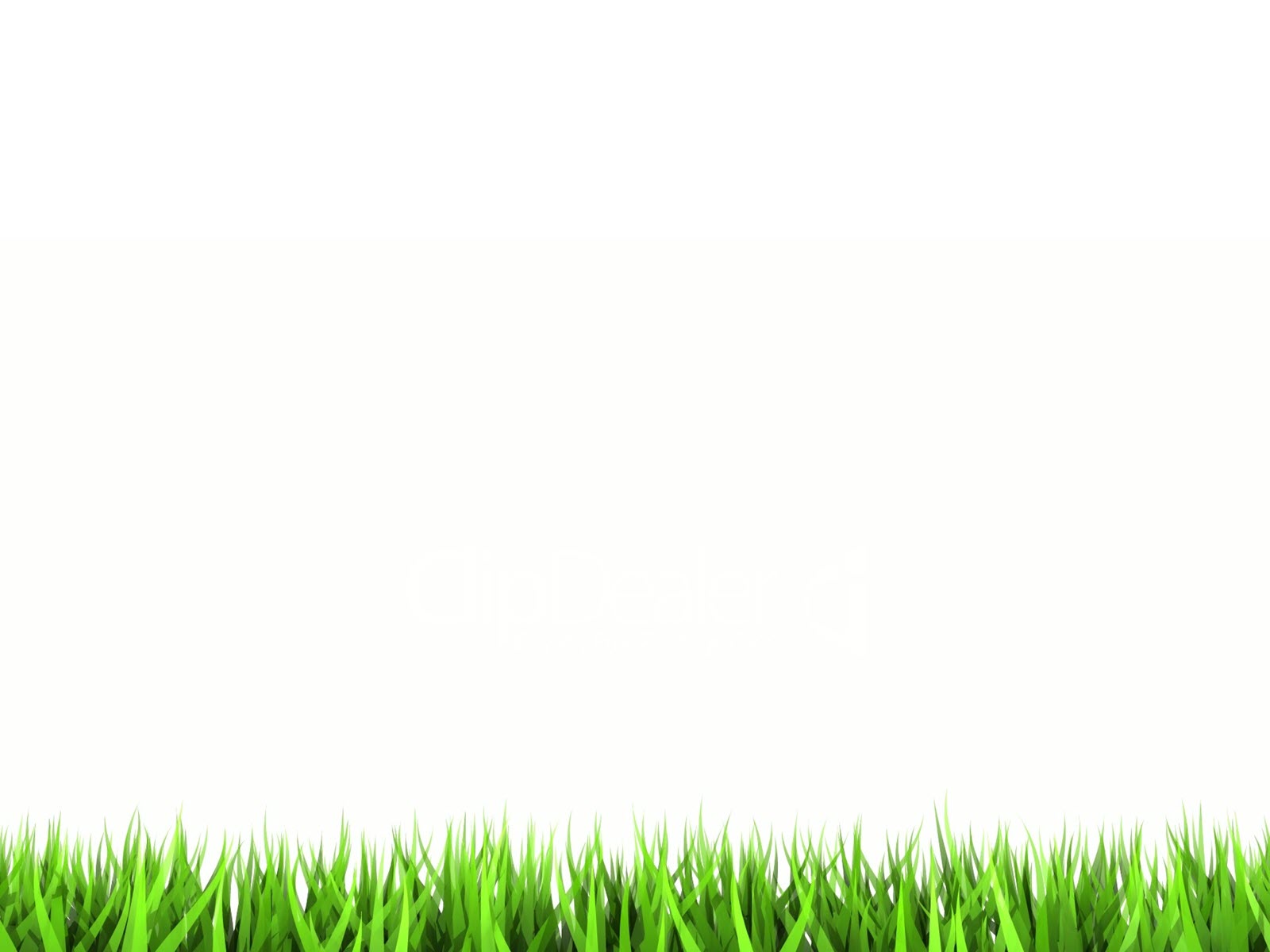 II.Chuẩn bị
- Cô: Khay đựng cát, ly nhựa, sỏi. Hình ảnh về lợi ích cát, sỏi trên máy, bài hát: bé yêu biển lắm
Trẻ: ly nhựa, chai nước, cát, sỏi, muối
III. Tiến trình khám phá
1.Một vài đặc điểm, tính chất của cát, sỏi
- Chơi: em bé
+ Em bé cười, khóc, ngủ ( xuất hiện quả trứng)
+ Không biết bên trong quả trứng màu hồng có gì? (viên sỏi)
- Ai biết gì về viên sỏi? ( nhiều trẻ được nói theo sự hiểu biết của trẻ)
- Cho trẻ đi con đường trên sỏi và mỗi trẻ nhặt viên sỏi mình thích 
+ Cảm nhận của các con khi đi trên sỏi như thế nào?
- Cho trẻ cầm sỏi trên tay sau đó sờ, nhìn, nắm tay lại và nói cảm nhận khi cầm viên sỏi trên tay? ( cứng, cộm tay, bóp mạnh đau tay)
( Khuyến khích cho nhiều trẻ được nói, chú ý đến những trẻ chưa mạnh dạn).
- Nếu cô cho viên sỏi vào trong nước thì sẽ như thế nào?( cho trẻ đoán)
* Làm thử nghiệm: vật nổi, vật chìm
+ Cho trẻ bỏ sỏi vào thau nước, cô bỏ hạt xốp, cho trẻ nêu nhận xét?( sỏi chìm trong nước còn hạt xốp nổi trên nước)
- Cô chốt lại: sỏi là một chất rắn, có nhiều hình dạng và rời từng viên nên khi cầm trên tay, nắm lại sỏi vẫn còn nguyên trên tay, sỏi chìm trong nước
- Chơi trò chơi với các ngón tay và hướng về khu cát cô chuẩn bị
+ Khi được chơi với cát, được sờ vào cát con cảm thấy như thế nào?
- Cho trẻ về  nhóm và sờ tay vào cát, bốc cát và nêu nhận xét cát như thế nào?
+ Khi các con nắm nhiều cát khô trong tay thì điều sẽ xảy ra? Khi cát ướt thì như thế nào?( cho trẻ sờ và nói cảm nhận của mình)
- Nếu cô cho cát, muối vào trong nước thì điều gì xảy ra?( cho trẻ dự đoán)
* Làm thử nghiệm: 
+ 1 ly cát
+1 ly muối
=> cô cùng trẻ làm thử nghiệm khi cho cát, muối vào ly nước và khuấy lên, cho trẻ nêu nhận xét? (cát không tan, muối tan trong nước)
Cô chốt lại: cát là một chất rắn không tan trong nước và hạt cát rất nhỏ, rời, cứng nên khi cầm trên tay cát rơi xuống qua khẽ tay
2. Ích lợi của cát, sỏi
- Cát, sỏi có lợi ích gì?
- Cát, sỏi dùng để xây nhà, xây cầu, ngoài ra còn dùng để làm gì nữa?
- Cho trẻ xem hình ảnh: chơi xây lâu đài cát, vẽ trên cát, sỏi xếp hình hoa văn, trang trí tường
- Nghe hát: Bé yêu biển lắm. Kết thúc
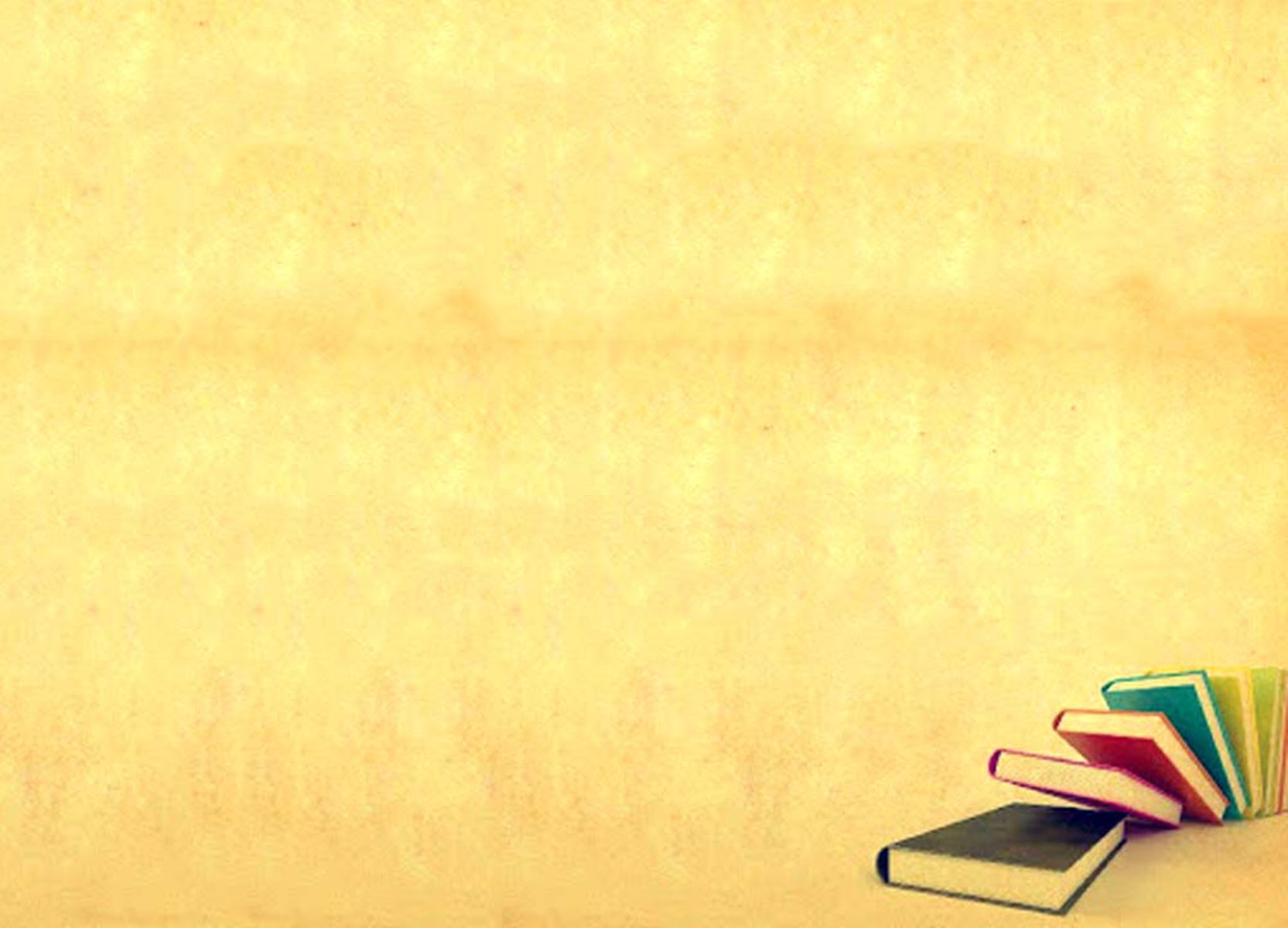